Lewistown Junior High7th Grade Science
Brewery Flats
Fall Trip
September 22, 2010
Fall and Spring Activities
Spring
Fall
Stream Cross-sections
Stream Bottom Sampling
Macro-invertebrate Studies
Water Quality Studies
Bird Identification
Macro-invertebrate Studies
Macro-invertebrate Collection
Part 1
Macro-invertebrate Collection
Water Quality based on “Bugs” collected
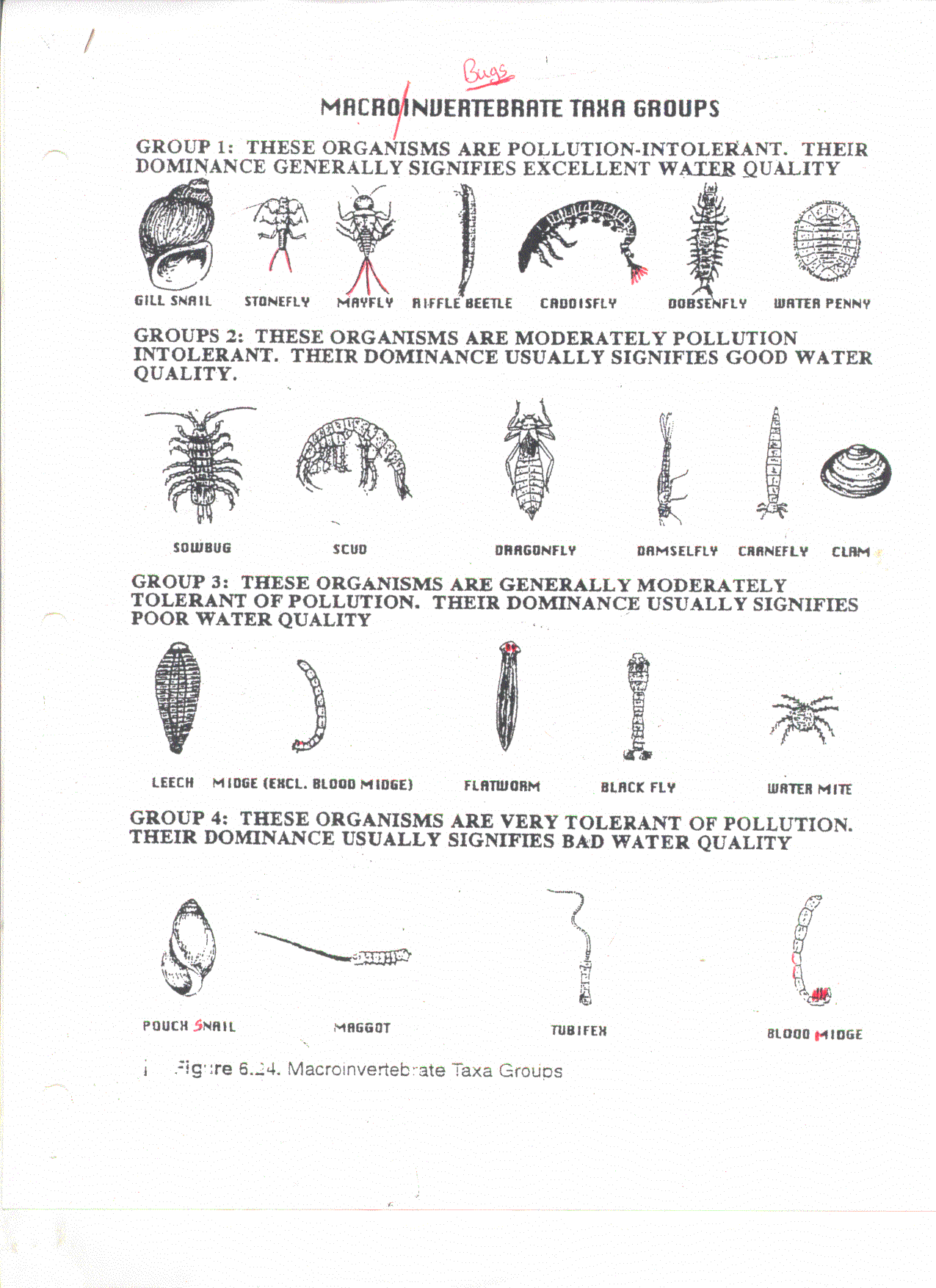 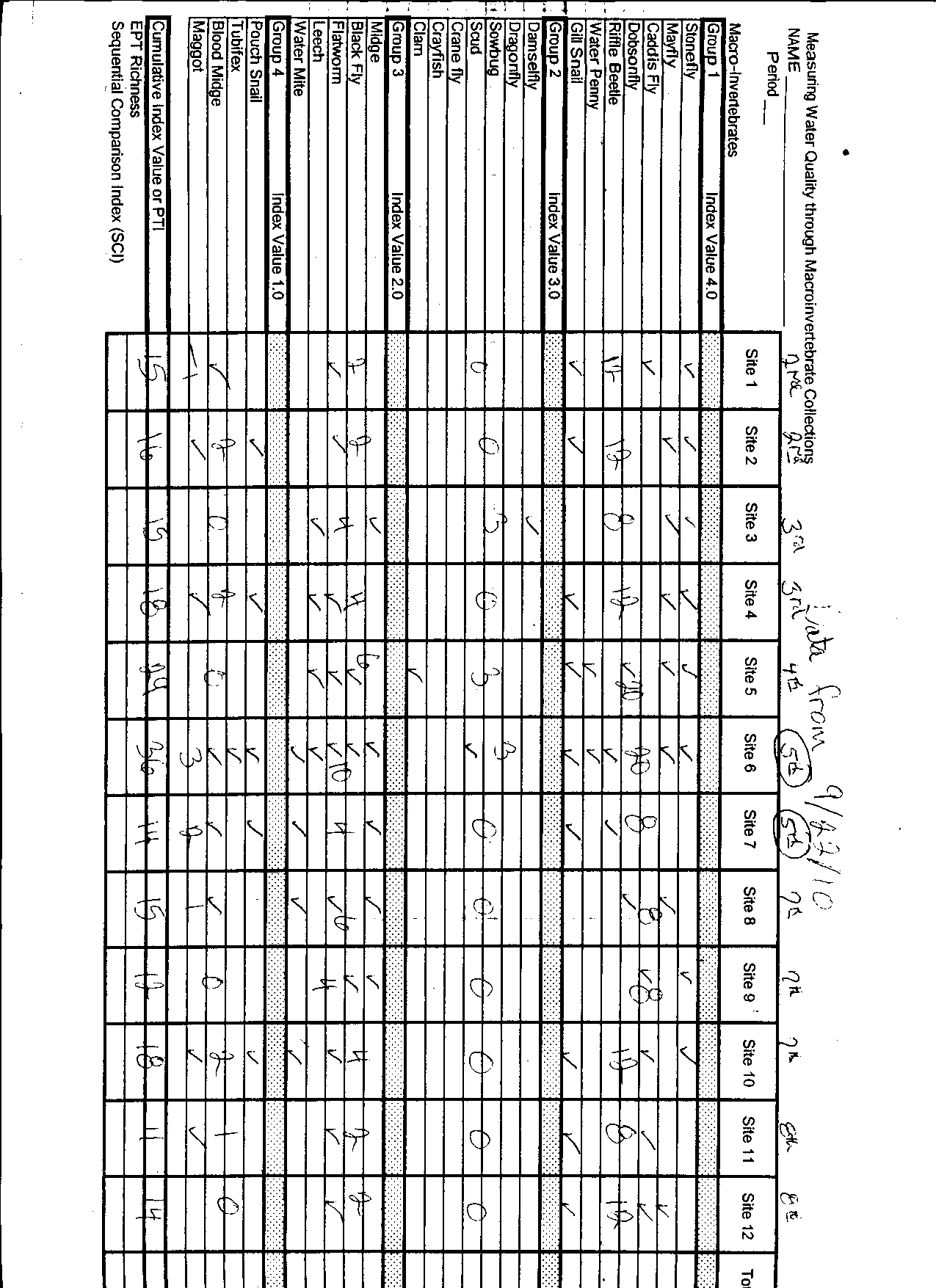 POLLUTION TOLERANCE INDEX(PTI)
23 AND ABOVE		EXCELLENT  
17-22				GOOD
11-16				FAIR
10 OR LESS			POOR
Stream Bottom Sampling
Part 2
Stream Bottom Sampling
5 Screens
Gravel
Fine Gravel
Coarse Sand
Fine Sand
Silt and Clay
Total Stream Bottom Results
Stream Cross-sectionsPart 3
Stream Bottom Before
Sept. 11, 2000